Correlation – Scatter Plots
How to measure correlation…
Correlation refers to relationship or association between two variables
There are several characteristics we consider we describing the correlation between two variables: direction, linearity, strength, outliers, and causation
Correlation
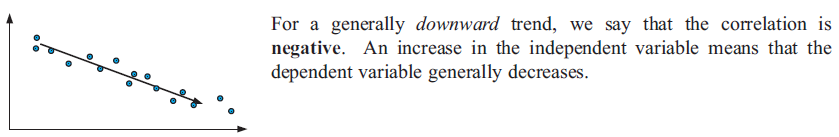 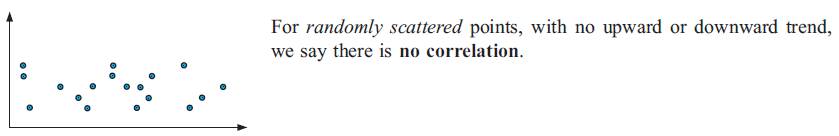 Direction
We try to determine whether the data follow a linear trend, or approximately form a straight line
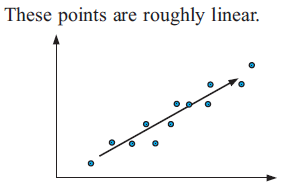 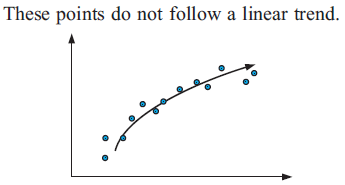 Linearity
We want to know how closely the data follows a pattern or trend.
The strength of correlation is usually described as strong, moderate, or weak
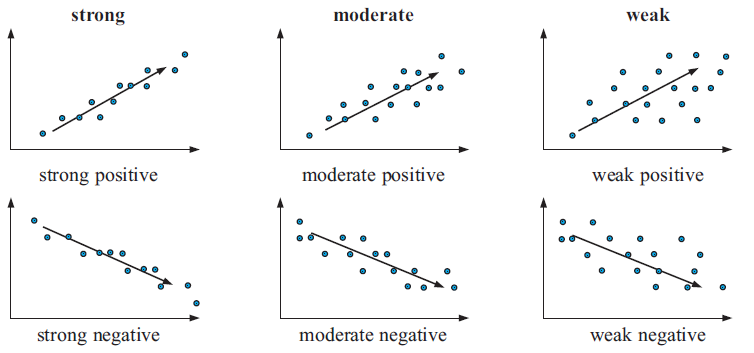 Strength
Examples
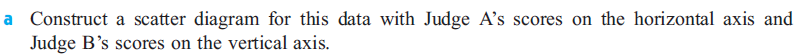 b. Describe the relationship between the data using the  correlation terms we have just learned.
White Board Problem
Measuring Correlation
Correlation Chart